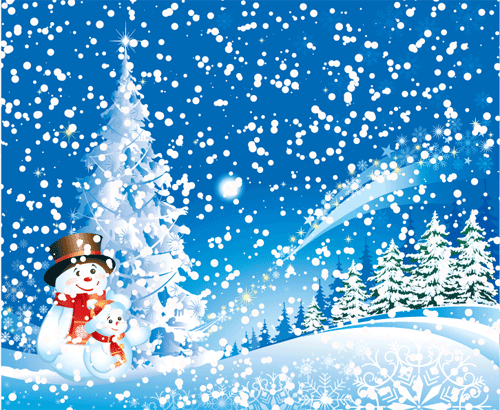 Снеговик
 Е. Бром
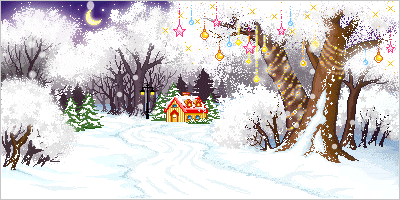 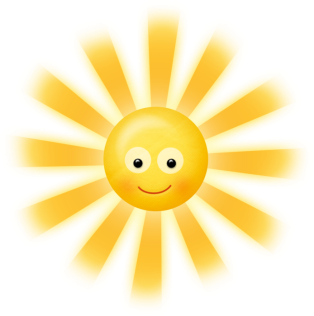 Лепит с самого утраДетвора снеговика.
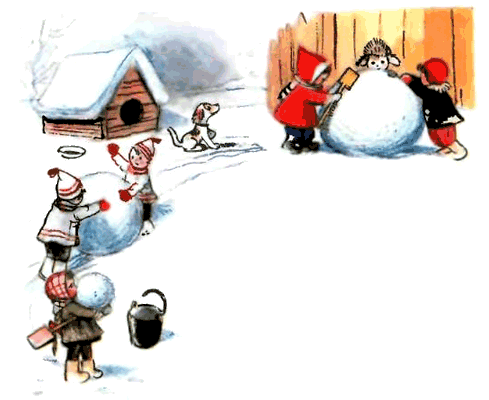 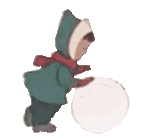 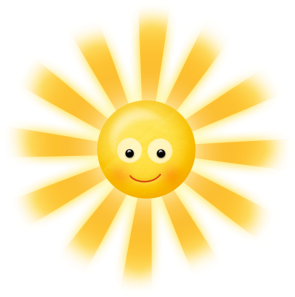 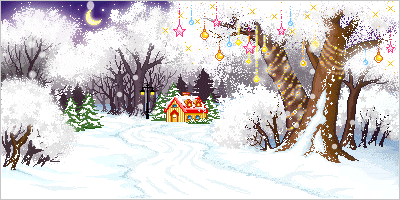 Снежные шары катаетИ смеясь, соединяет.Cнизу самый крупный ком,Чуть поменьше ком на нём.
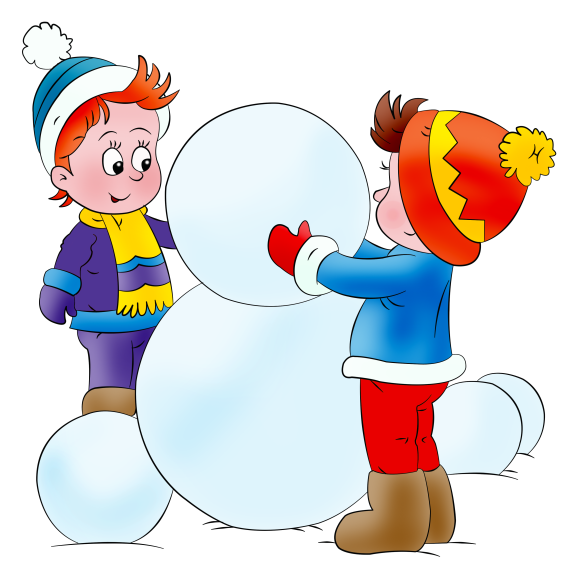 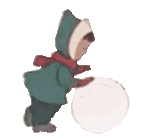 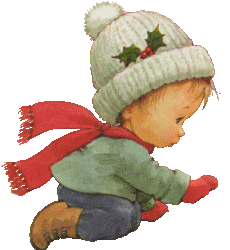 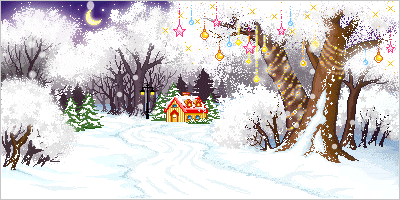 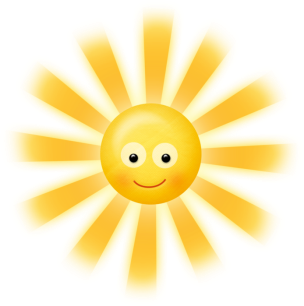 Ещё меньше – голова,Дотянулися едва.
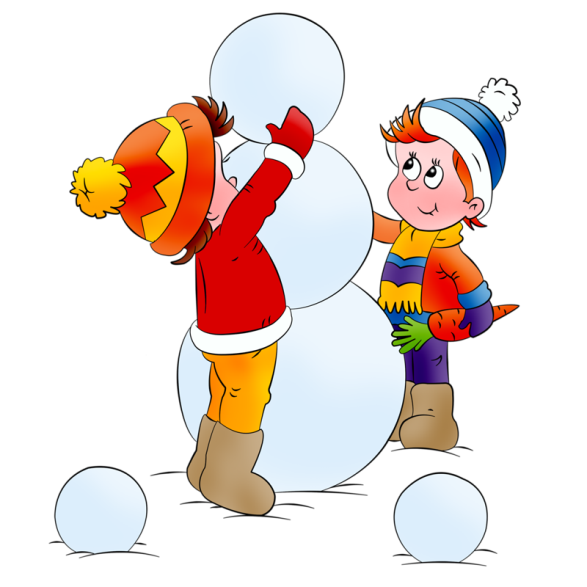 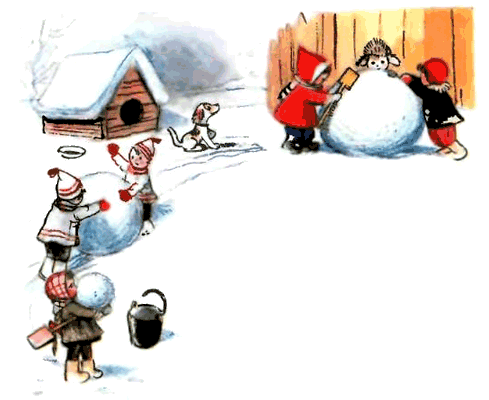 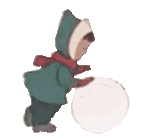 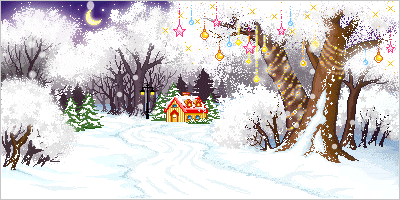 Глазки- шишки, нос морковка.Шапочку надели ловко.Яркий шарф, в руках метла.И довольна детвора.
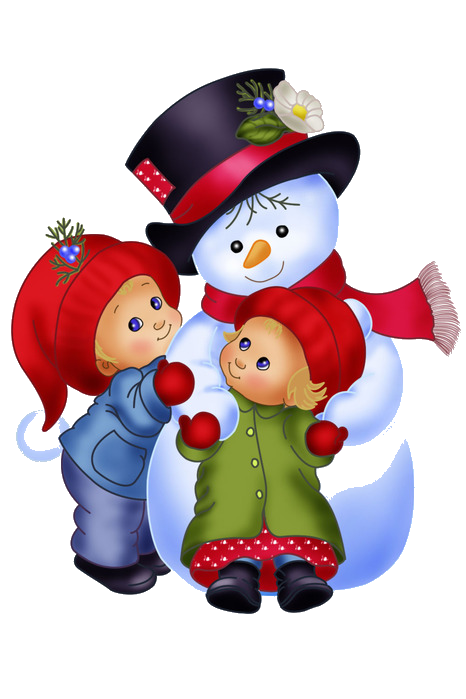 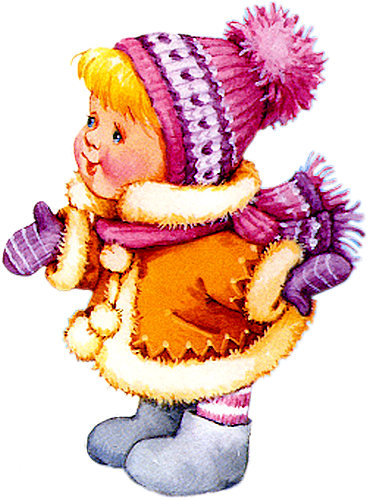 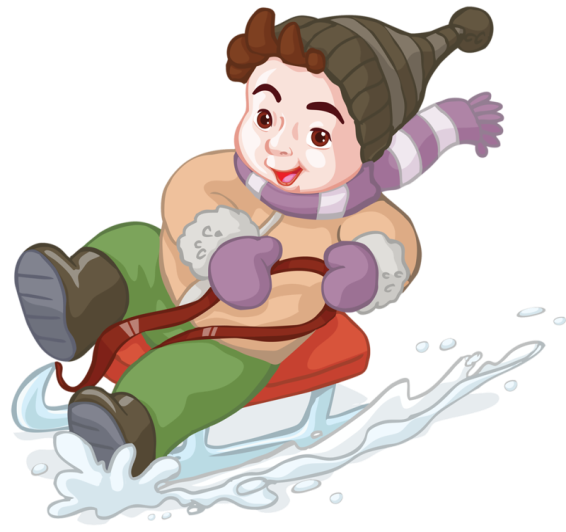 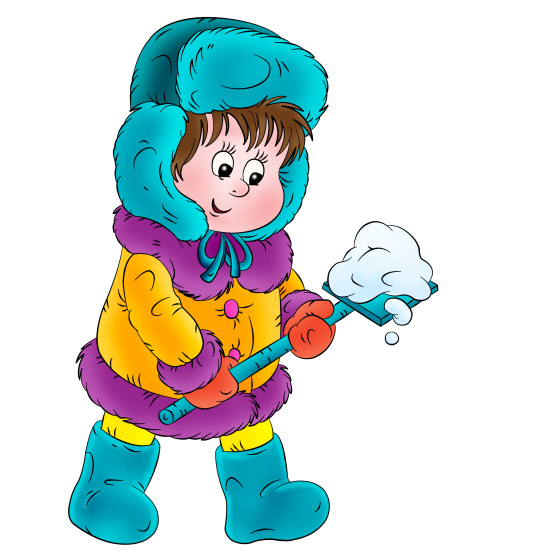 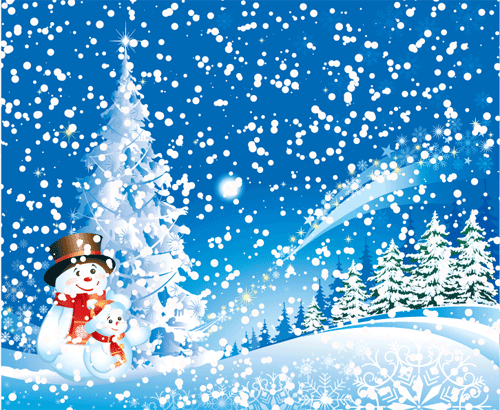 Конец